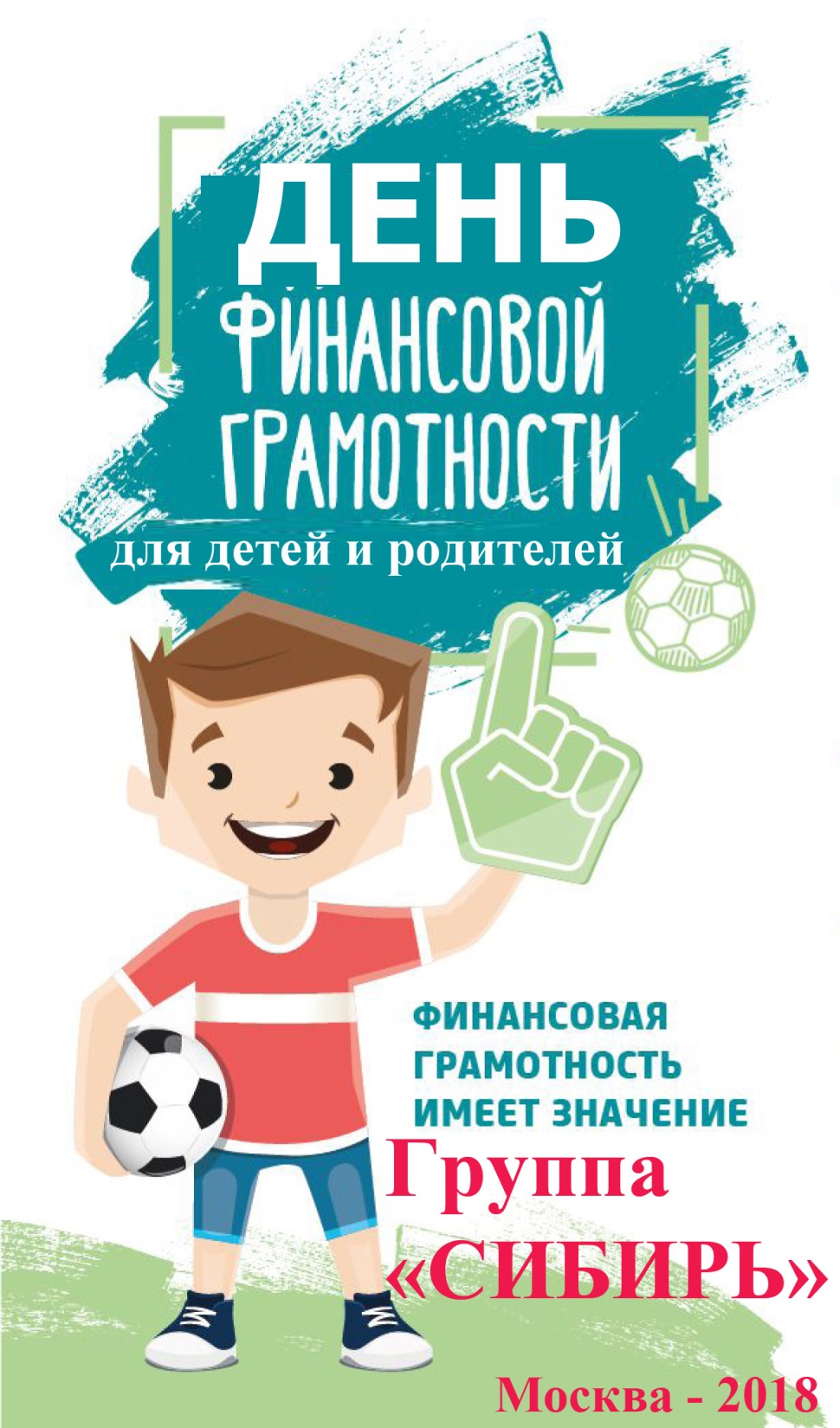 Проект:«День финансовой грамотности»
Модуль 2: Содержание и методика преподавания тем по управлению личными финансами и формированию семейного бюджета
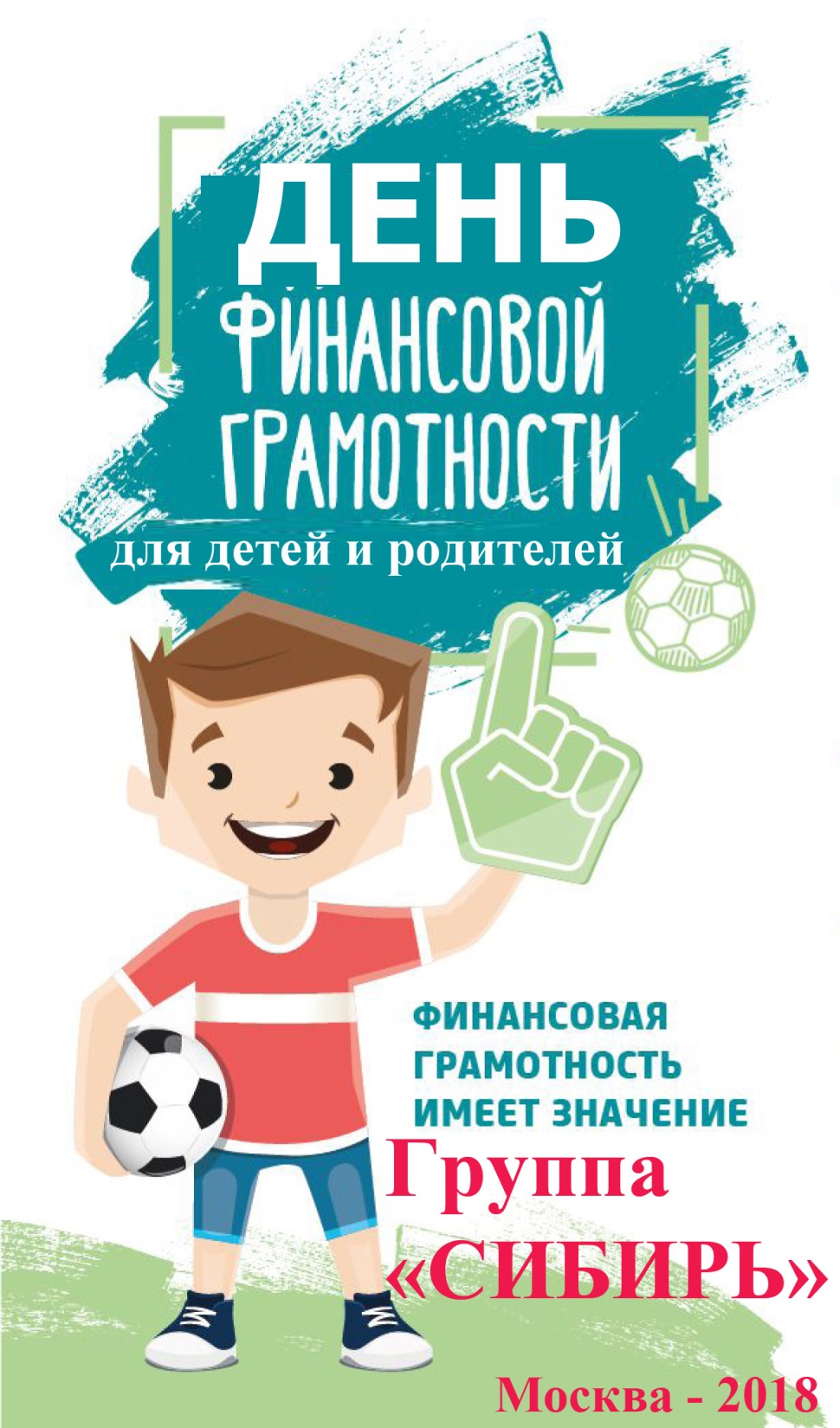 Авторы-разработчики проекта:1. Чистякова Надежда Алексеевна (г. Красноярск, МАОУ Лицей №7);2. Мастерских Андрей Александрович (г. Тюмень, МАОУ СОШ №30);3. Протодьяконов Егор Дмитриевич (Республика Саха (Якутия), с. Дирин, «Диринская СОШ «АГРО» Чурапчинского р-на);4. Власова Алена Евгеньевна (г. Якутск, МОБУ СОШ №5);5. Решетников Гаврил Гаврильевич (г. Якутск, МОБУ «Якутская городская национальная гимназия»);6. Белолюбская Анна Гаврильевна (г. Якутск, МОБУ «Якутская городская национальная гимназия»).
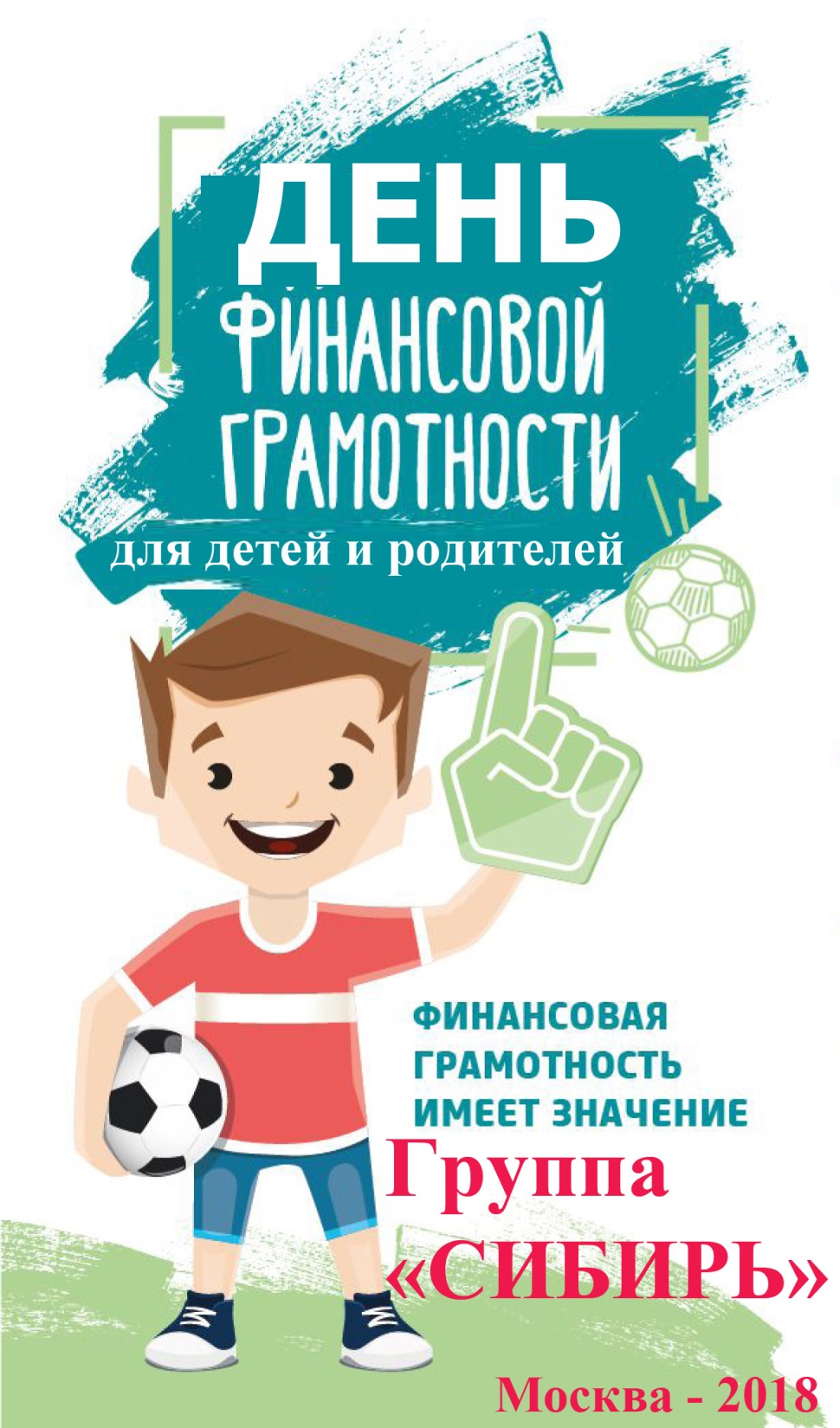 Цель проекта: Повышение уровня финансовой грамотности населения: начальная школа (1-4 классы), среднее звено (5-9 классы), старшая школа (10-11 классы) и родители. Задачи: 1. Организовать день финансовой грамотности для учащихся и родителей;2. Определить уровень финансовой грамотности родителей;3. Создать благоприятные условия для формирования финансовых компетенций у учащихся и родителей;4. Восполнение пробелов в сфере финансовой грамотности среди учащихся и родителей.
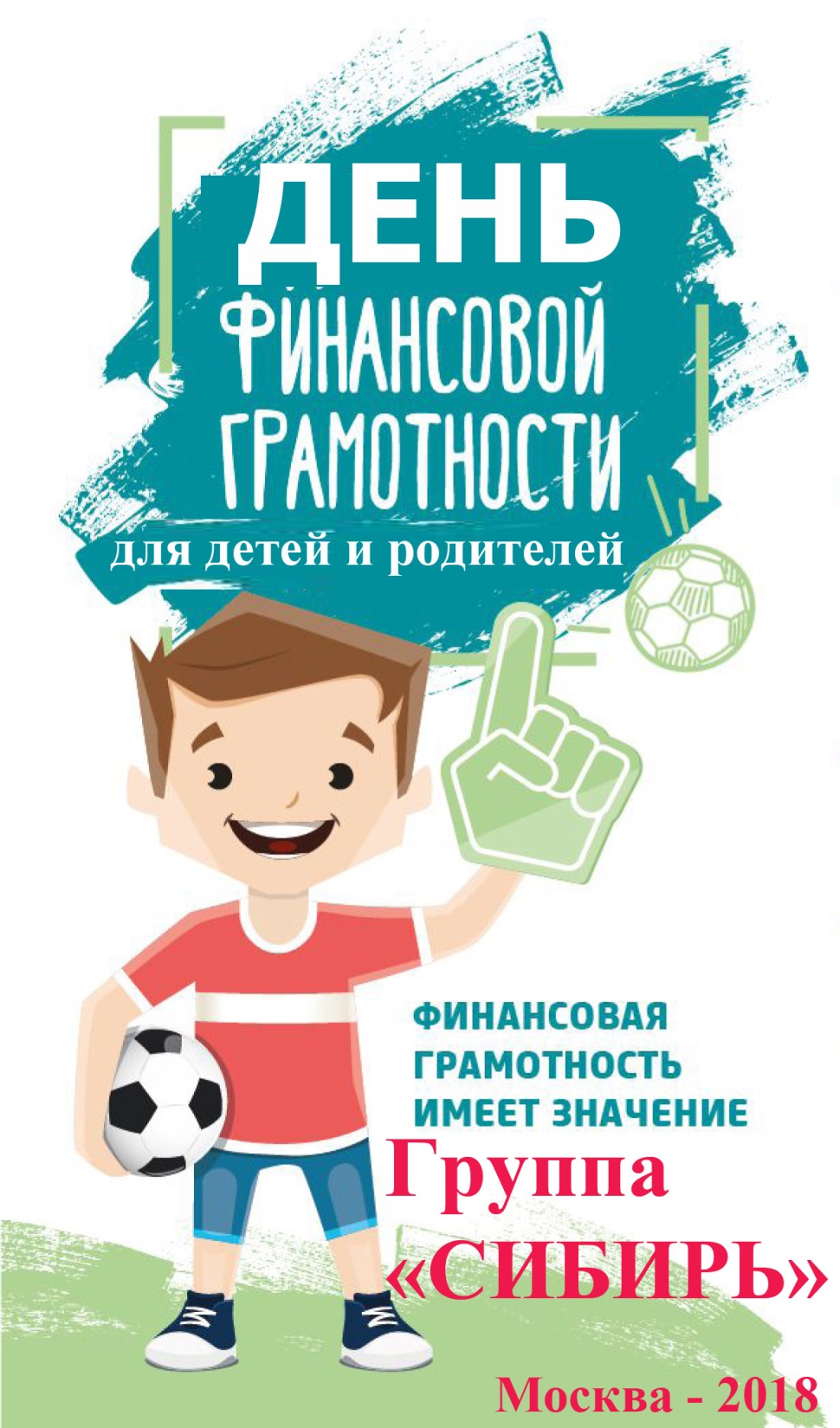 В день финансовой грамотности предлагаются следующие мероприятия:
«Юный финансист» - экономическая квест-игра для обучающихся 1-4 классов;Биржа «Я - инвестор» для 5-9 классов;Дебаты: «Государство обязано обеспечивать достойную пенсию» для 10-11 классов по формату Карла Поппера;Онлайн-диктант по финансовой грамотности для родителей «Основы финансовой грамотности. Личные деньги. Семейный бюджет».
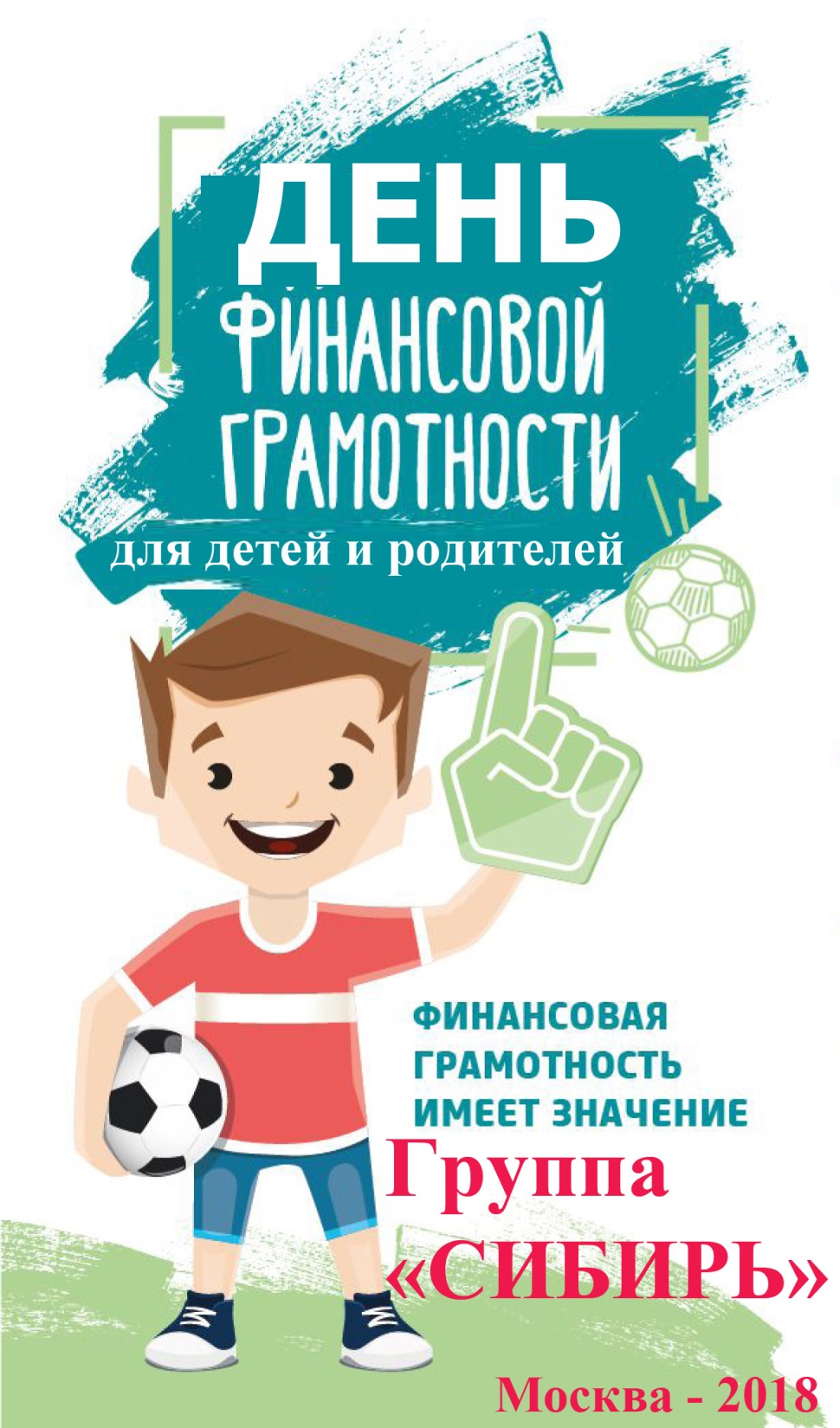 Online - диктант по финансовой грамотности для родителей
https://goo.gl/forms/r4WkOodwRWKexebE2
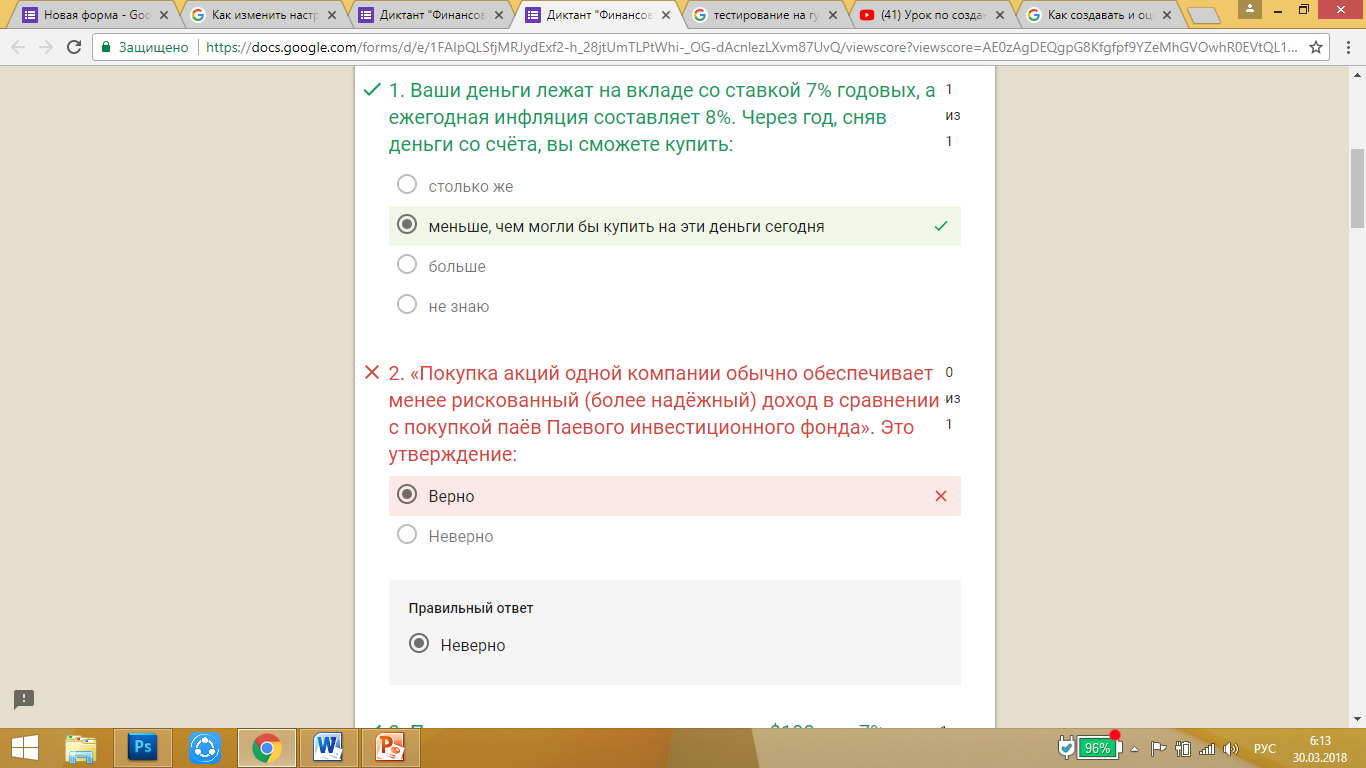 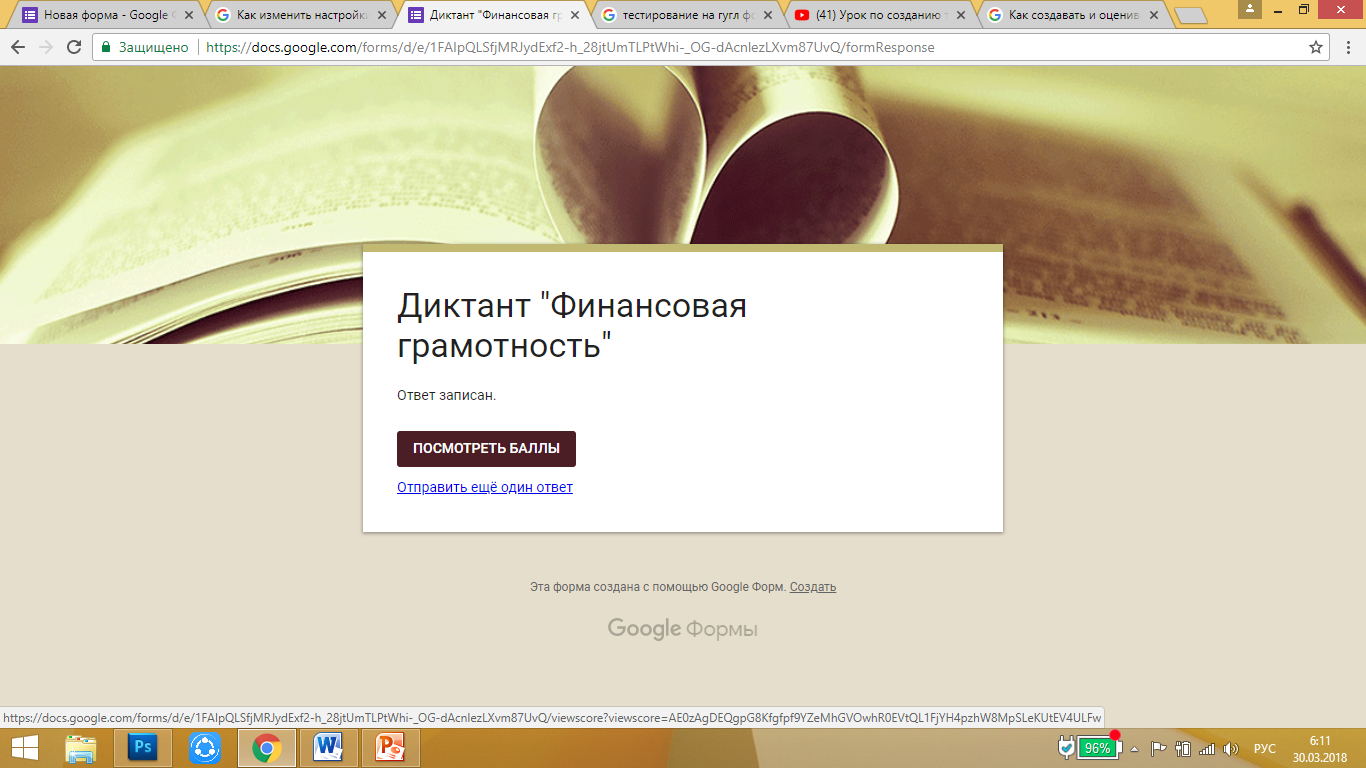 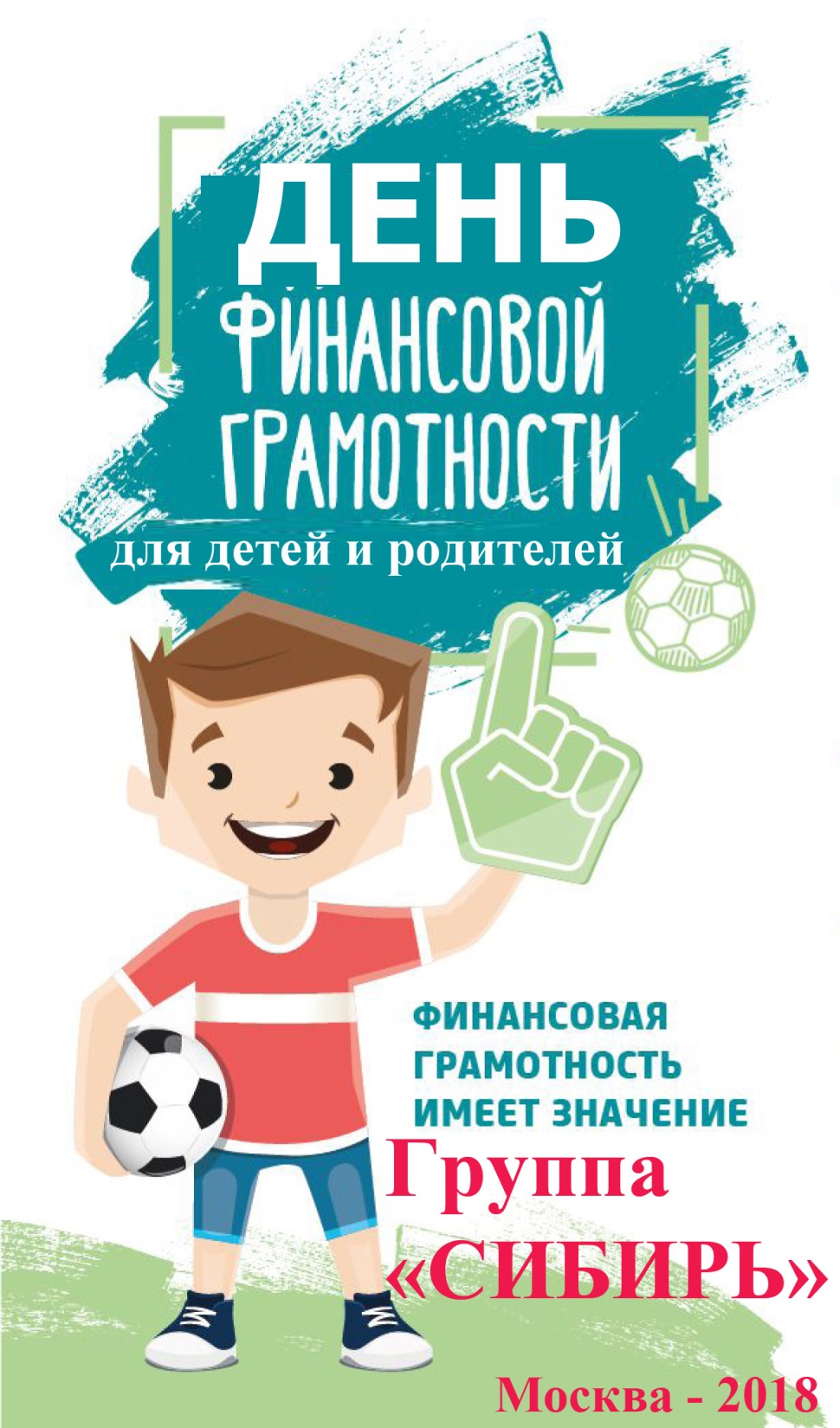 Планируемые результатыПредметные:Формирование представления об основах финансовой грамотности: овладение терминологией, планирование семейного бюджета, управление личными финансами.Метапредметные:Анализировать различные жизненные ситуации, сравнивать и оценивать финансовые решения.Личностные:Формирование понимания значимости знаний, умений и навыков по финансовой грамотности, поиск альтернативного решения по использованию различных финансовых инструментов.
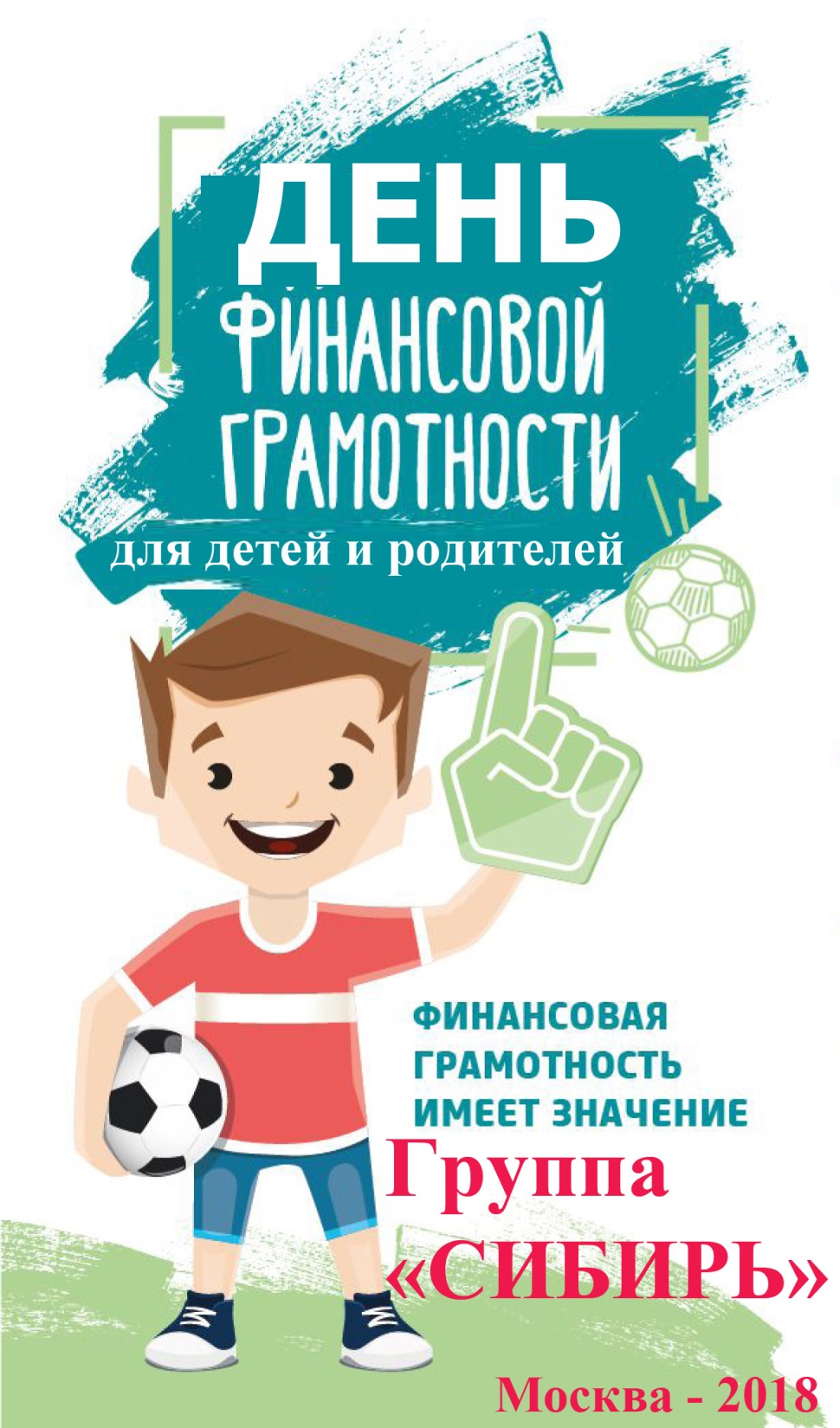 Спасибо за внимание!